令和６年１０月更新
記号番号が分からない場合はマイナンバーを記入してください
記号
被保険者（申請者）情報
番号
被保険者等
記号・番号
（左づめ）
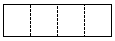 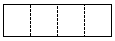 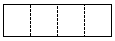 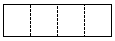 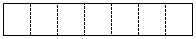 1
２
３
出産手当金
支給申請書
健康保険
生年月日
□ 昭和□ 平成
□ 令和
被保険者(申請者)記入用
氏名
（フリガナ）
年　　　月　　　 日
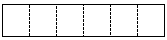 住所
（〒　　　　　　－　　　　　　　　　　）
都
道
府
県
電話番号
（日中の連絡先）
TEL　　　　　　（　　　　　）
□ マイナポータル等で事前登録した公金受取口座を利用します。（利用する場合は☑　利用しない場合は下記の欄を記入。）
　注）口座情報の反映には登録から数日を要します。また、受取代理人を指定する場合は、公金受取口座を利用できません。
振込先指定口座
□ 本申請書の提出を事業主へ委任します。（委任する場合は☑）
金融機関
名称
信組
支店
金庫
本店
銀行
漁協
農協
出張所
（　　　　　　）
その他
支所
本所
口座番号
（左づめ）
預金種別
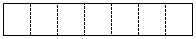 普通
口座名義
（カタカナ）
▼上記申請者と同じ名義の口座を記入してください。姓と名の間は1マス空けてご記入ください。濁点(゛)､半濁点(゜)は1字としてご記入ください。
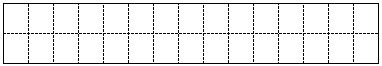 「申請者・医師・助産師記入用」は2ページに続きます。〉〉〉
社会保険労務士の
提出代行者名記載欄
受付日付印
大倉健康保険組合
1/3
申請内容
１ 今回の出産手当金の申請は、出産前の申請ですか、
　 それとも出産後の申請ですか。
1.出産前の申請　　　　　2.出産後の申請
1
２
３
出産手当金
支給申請書
健康保険
２ 上記で｢出産前の申請｣の場合は、出産予定日をご記入ください。
　 ｢出産後の申請｣の場合は、出産日と出産予定日をご記入ください。
出産予定日　　令和　　　　 年　　　　　月　　　 　 日
出　産　日　　令和　　　　 年　　　　　月　　　 　 日
被保険者(申請者)・医師・助産師記入用
３ 出産のため休んだ期間(申請期間)
令和　　　　年　　　　月　　　　日　から
令和　　　　年　　　　月　　　　日　まで
日間
出産者氏名
医師・助産師記入欄
４ 上記の出産のため休んだ期間(申請期間)の報酬を受けましたか。
　 または今後受けられますか。
1.はい　
2.いいえ
出産予定年月日
出産年月日
令和　 　　  年　　　　 月　　 　  日
令和　 　　  年　　　　 月　　 　  日
５ 上記で｢はい｣と答えた場合、その報酬の額と、その報酬支払の
　 基礎となった(なる)期間をご記入ください。
令和　　　　年　　　　月　　　　日　から
令和　　　　年　　　　月　　　　日　まで
生産または死産の別
出生児の数
円
(妊娠　　　　　週)
(　　　　　児)
生産
死産
単胎
多胎
上記のとおり相違ないことを証明する。

医療施設の所在地

医療施設の名称

医師･助産師の氏名
令和　 　　年　　　月　　  日
６ 出生児の数
(　　　　　児)
単胎
多胎
TEL　　　　　　　　　（　　　　　）
「事業主記入用」は3ページに続きます。〉〉〉
大倉健康保険組合
2/3
令和　　 年 　　月
1 2 3 4 5 6 7 8 9 10 11 12 13 14 15 16 17 18 19 20 21 22 23 24 25 26 27 28 29 30 31
計
日
日
令和　　 年 　　月
1 2 3 4 5 6 7 8 9 10 11 12 13 14 15 16 17 18 19 20 21 22 23 24 25 26 27 28 29 30 31
計
日
日
令和　　 年 　　月
1 2 3 4 5 6 7 8 9 10 11 12 13 14 15 16 17 18 19 20 21 22 23 24 25 26 27 28 29 30 31
計
日
日
令和　　 年 　　月
1 2 3 4 5 6 7 8 9 10 11 12 13 14 15 16 17 18 19 20 21 22 23 24 25 26 27 28 29 30 31
計
日
日
令和　　 年 　　月
1 2 3 4 5 6 7 8 9 10 11 12 13 14 15 16 17 18 19 20 21 22 23 24 25 26 27 28 29 30 31
計
日
日
事業主が証明するところ
被保険者氏名
□ 月給　　　　□ 時間給
□ 日給　　　□ 歩合給
□ 日給月給　□ その他
締　日
日
□ はい
□ いいえ
勤務状況　【出勤は○】で､【有給は△】で､【公休は公】で､【欠勤は／】でそれぞれ表示してください。
有給
出勤
労務に服さなかった期間を含む賃金計算期間の勤務状況および賃金支払状況等をご記入ください。
支払日
□当月
□翌月
日
1
２
３
出産手当金
支給申請書
支給した（する）賃金内訳
月　　日　
　　～　　月　　日分
月　　日　
　　～　　月　　日分
月　　日　
　　～　　月　　日分
健康保険
期間
賃金計算方法（欠勤控除計算方法等）
　についてご記入ください。
事業主記入用
単価
区分
上記の期間に対して、
賃金を支給しました(します)か？
給与の種類
賃金計算
支給額
支給額
支給額
基本給
通勤手当
住居手当
上記の期間を含む賃金計算期間の賃金支給状況をご記入ください。
扶養手当
手当
手当
現物給与
計
上記のとおり相違ないことを証明する。

事業所所在地
事業所名称
事業主氏名
令和　 　　年　　　月　　  日
電話　　　　　　　　　（　　　　　）
担当者
氏　名
大倉健康保険組合
3/3